Disruption Prediction with different wall conditions based on multi-scale deep hybrid neural network on EAST

 Reporter: B.H. Guo1
With D.L. Chen2, Y Huang2, C. Rea3, R S Granetz3, B. Shen2, B. J. Xiao2

1, College of Physics and Optoelectronic Engineering, Shenzhen University, Shenzhen
2, Institute of Plasma Physics, Chinese Academy of Sciences, Hefei, Anhui, China
3, MIT Plasma Science and Fusion Center, Cambridge, MA, USA
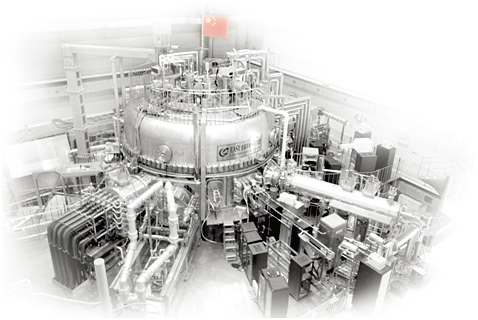 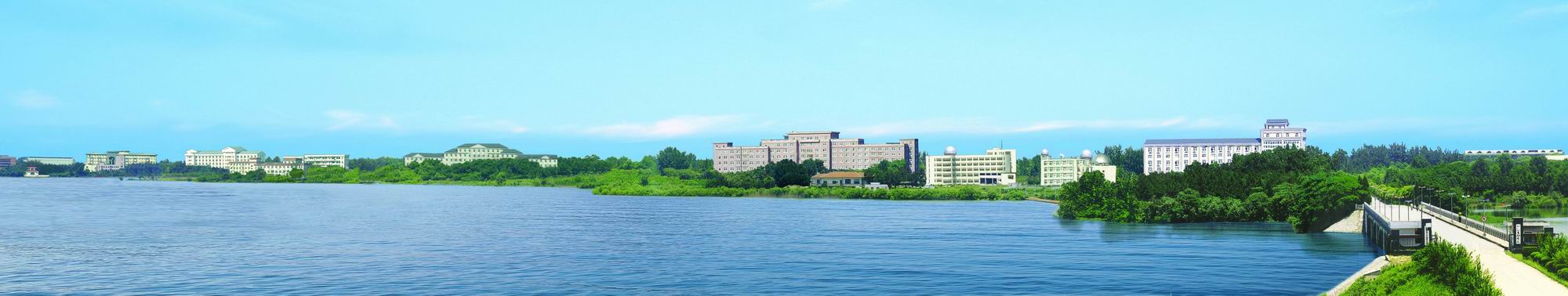 Email: bhguo@ipp.ac.cn
Second Technical Meeting on Plasma Disruptions and their Mitigation
Outline
Disruption on EAST
1
Multi-scale deep hybrid neural network 
with different wall condition
2
Convolution-attention deep hybrid neural network
3
4
Summary
Disruption on EAST
The database has the ∼104 discharges (disruption and non-disruption). 
Disruption has caused some damage to the EAST.
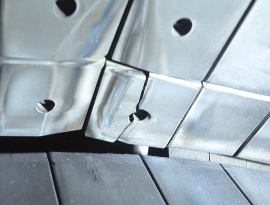 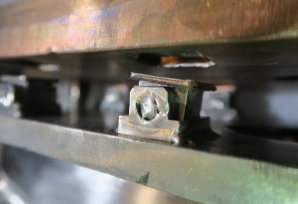 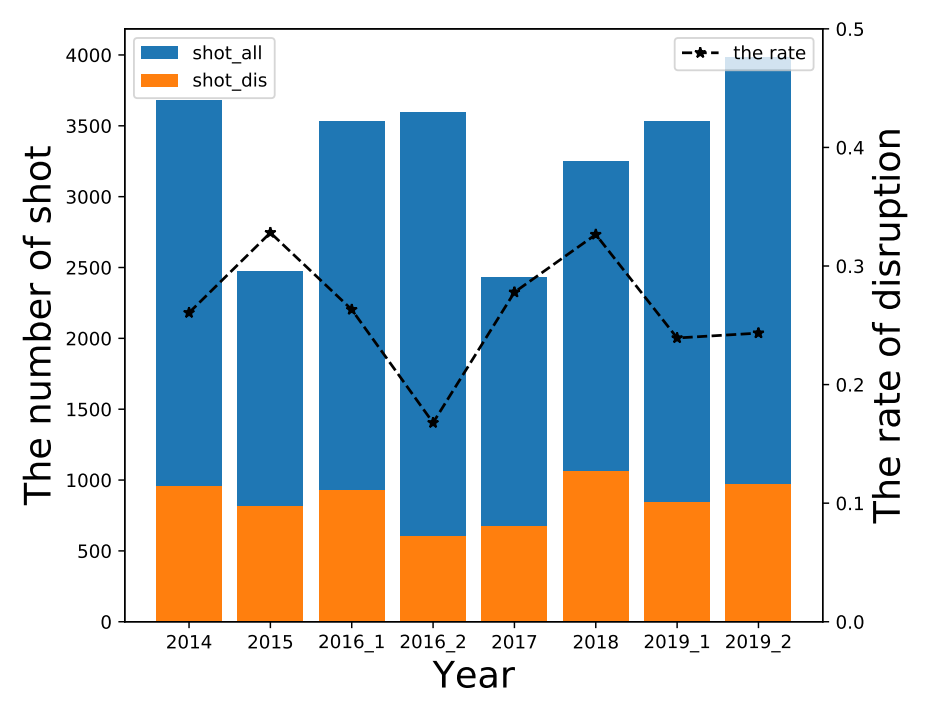 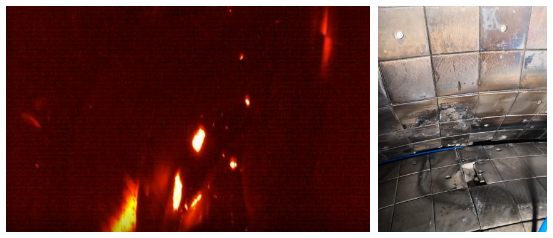 Disruptions need to be predicted and then mitigated or avoided.
[1] B H Guo et al 2021, Plasma Phys. Control. Fusion 63 025008
Disruption on EAST
The database has the ∼104 discharges (disruption and non-disruption). 
Disruption main cause: impurity radiation, VDE, Density limit，MHD [1].
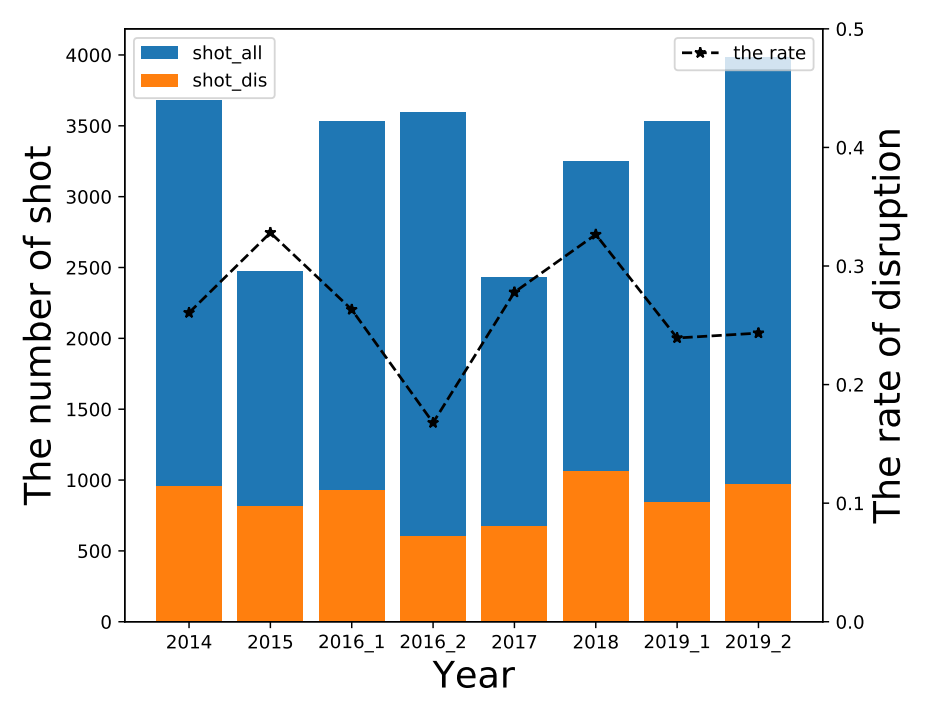 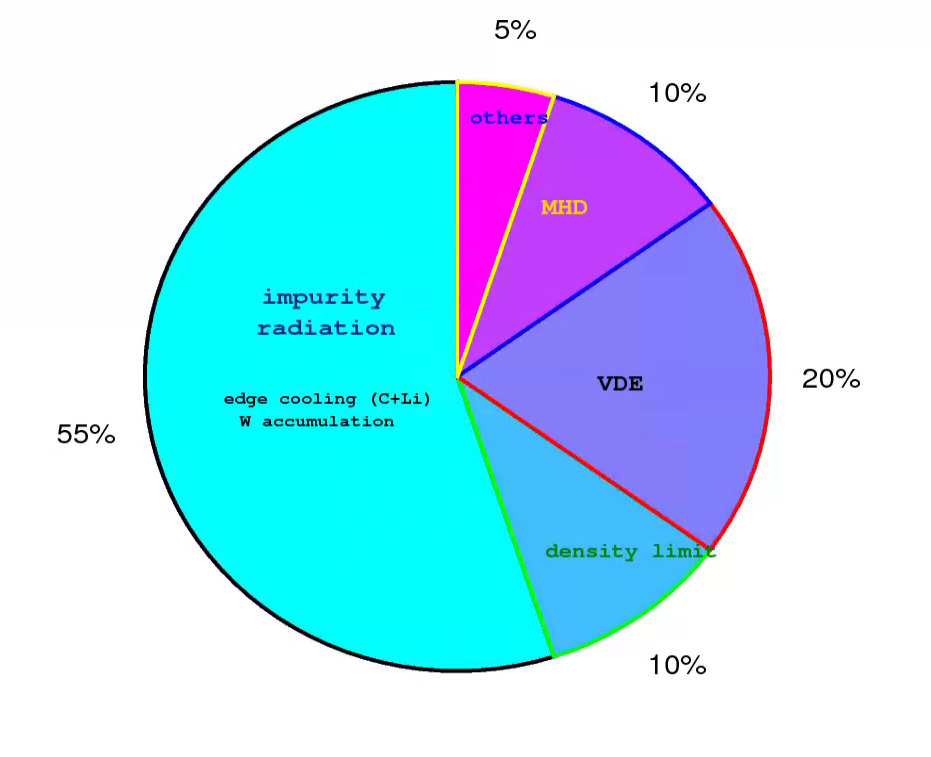 [1] B H Guo et al 2021, Plasma Phys. Control. Fusion 63 025008
Outline
Disruption on EAST
1
Multi-scale deep hybrid neural network 
with different wall condition
2
Convolution-attention deep hybrid neural network
3
4
Summary
Multi-scale deep hybrid neural network
Model structure
Input signals
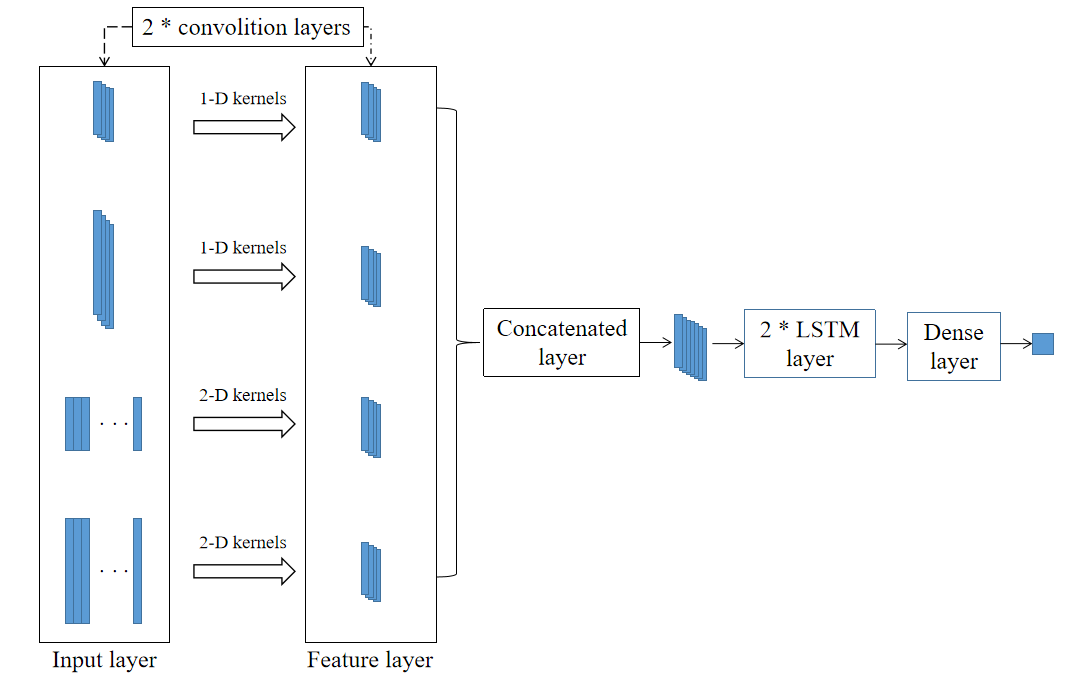 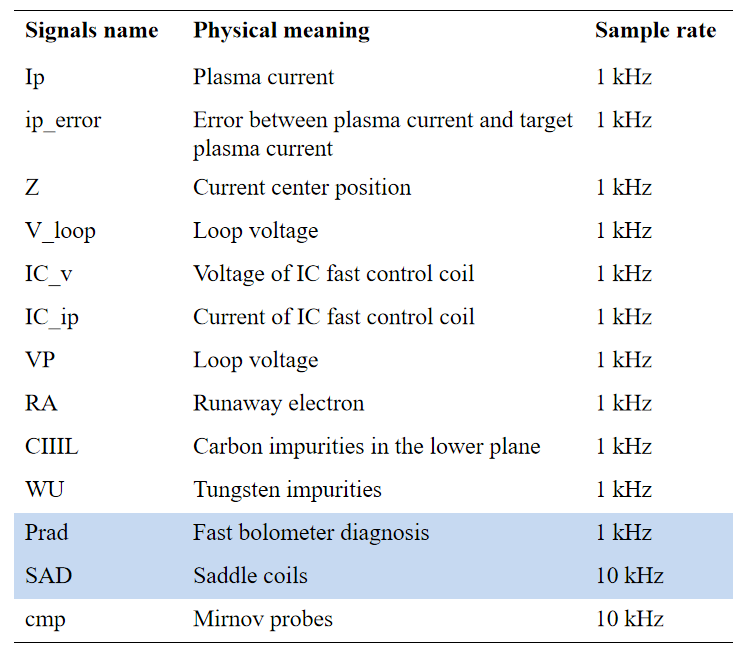 Parallel 1-D convolution is used for feature extraction of 12 1-D signals (1k) and  2 1-D high frequency signal (10k).
2-D convolution is used for feature extraction of two array signals.
After Feature Combination, LSTM is used for prediction.
Non-all-metal wall
Non-all metal-wall dataset (9149 shots).
test result of Multi-scale hybrid model: TPR (95.3%), FPR (8%).
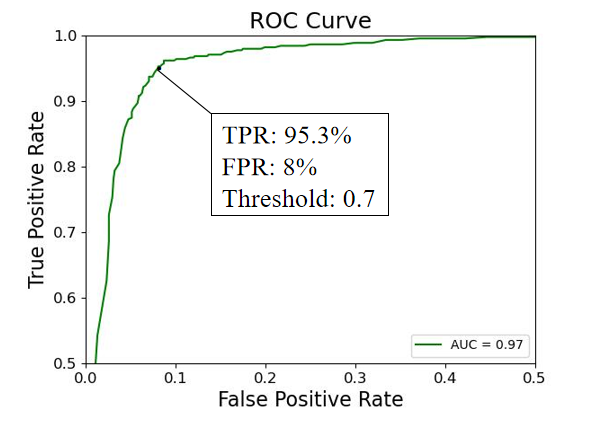 confusion matrix
EAST upgraded
The lower divertor upgraded (material: carbon --> tungsten-copper).
Partial diagnosis is updated (ex: the new mirnov probe has been installed,  installation position has a slight change)
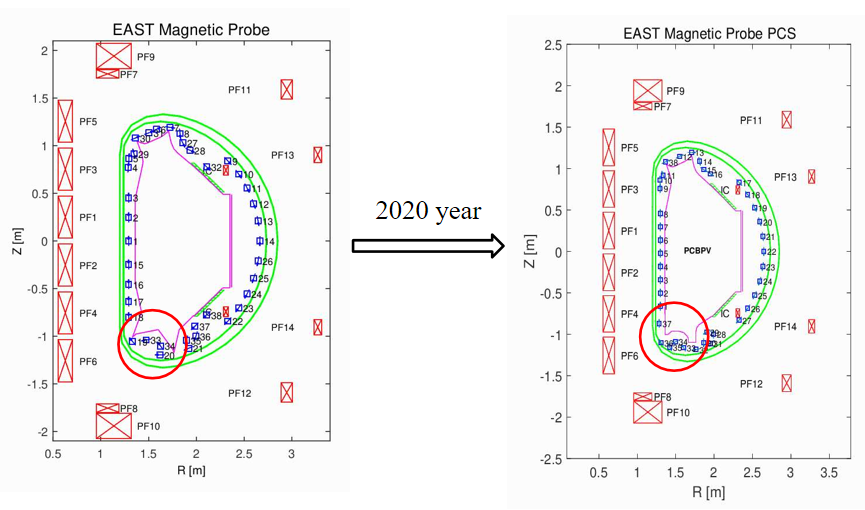 All-metal-wall
The predictive performance of the all-metal wall experiment data decreased significantly, and the AUC was only 0.79.
The disruption data distribution changes greatly after upgraded of EAST.
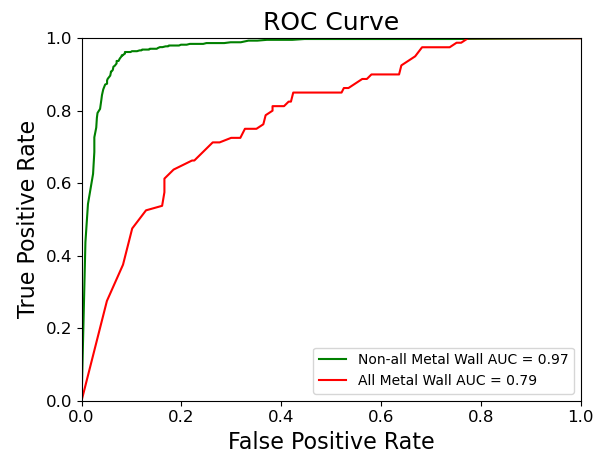 Outline
Disruption on EAST
1
Multi-scale deep hybrid neural network 
with different wall condition
2
Convolution-attention deep hybrid neural network
3
4
Summary
Convolution-attention
Convolution-attention: Channel Attention Module & Spatial Attention Module [2].
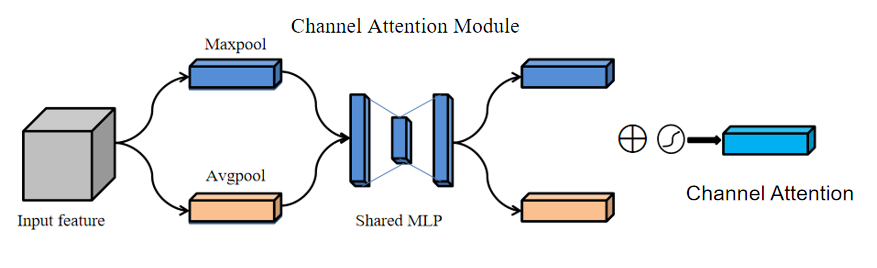 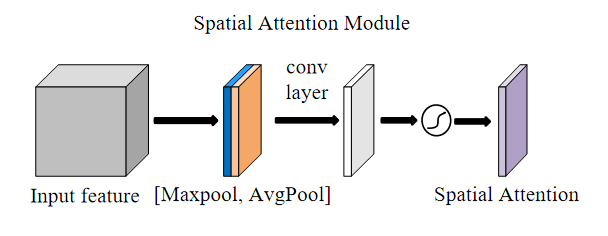 Channel Attention Module: focus on "what" of the input features is meaningful.   
Spatial Attention Module: focus on "where" is an information section that complements the channel attention.
[2] Woo S, Park J, Lee J Y, et al. CBAM: Convolutional Block Attention Module[J]. 2018. ECCV2018
Convolution-attention
Convolution-attention Block is used in the first two convolutional layers of multi-scale deep hybrid neural network.
Convolution-attention Module adopts serial and passes Channel attention Module and Spatial attention Module successively.
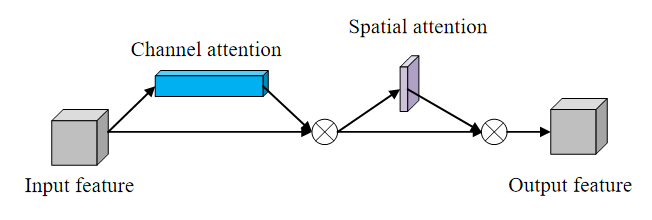 [2] Woo S, Park J, Lee J Y, et al. CBAM: Convolutional Block Attention Module[J]. 2018. ECCV2018
All-metal wall (convolution attention module)
Through the convolution attention module, the model pays more attention to the features highly related to disruption during training.
 The convolutional attention module improved the prediction performance of the model on the all-metal wall experimental data, the AUC increased to 0.84.
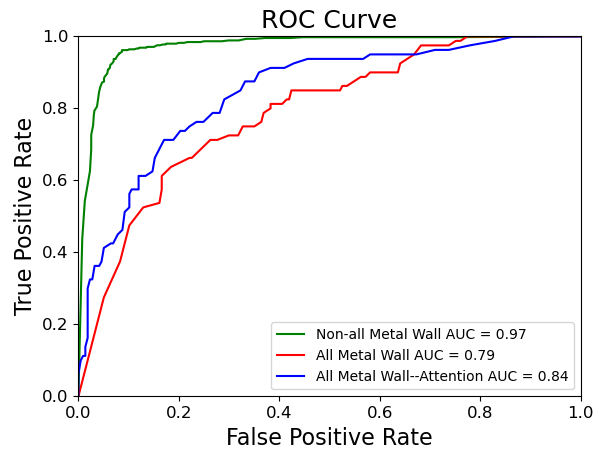 Outline
Disruption on EAST
1
Multi-scale deep hybrid neural network 
with different wall condition
2
Convolution-attention deep hybrid neural network
3
4
Summary
Summary
Multi-scale deep hybrid neural network is built according to the characteristics of disruption on EAST.
The non-all-metal wall experimental data are used to train and test multi-scale deep hybrid neural networks, the AUC is 0.97,  TPR is  95.3%, the FPR is 8%.
Partial all-metal wall data are used to test the performance of model (trained on non-all-metal wall conditions), the AUC is only 0.79.
Convolution-attention block improved the prediction performance, after the same training of non-all-metal wall  data and testing of all-metal wall  data, the AUC is increased to 0.84.

Future work:
The cross-device predictive performance of multi-scale deep hybrid neural networks will be test and improved by combining other tokamak devices.
Thank you